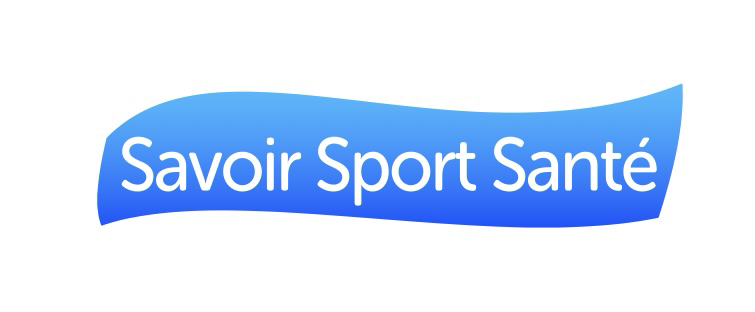 Les caractéristiques des publics
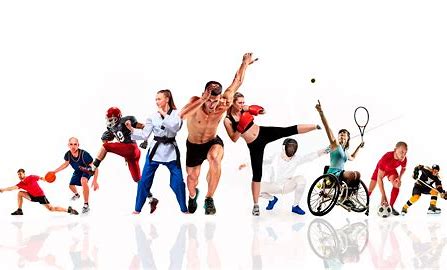 Carolina PRESTIA
1
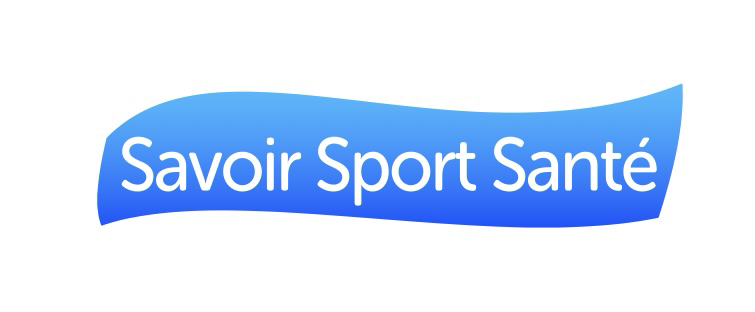 Croissance, développement et maturation
Croissance, développement et maturation sont des termes utilisés pour décrire les modifications qui surviennent dans le corps humain de la naissance à l’âge adulte. 
Nous chercherons ici à expliciter les spécificités de chaque période de grands développements que connais notre corps. 
Mais également connaître en tant que coach les adaptations nécessaires à effectuer face aux différents publiques que vous serais susceptible de rencontré.
Carolina PRESTIA
2
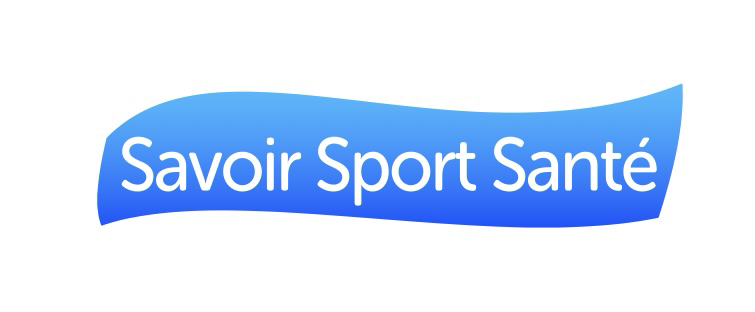 Les différents domaines de fonctionnement de la personne
Affectif : 
Domaine du ressenti, des émotions, sensibilité personnelle. Cela peut influer sur le choix de la pratique sportive. 
Social : 
Domaine des rapports à l’autre. Identification à un groupe de personne, à un style de vie.                                                                                                   Cela Influence donc le choix d’une activité sportive en groupe ou individuel.
Cognitif :   
Domaine des connaissances, de la compréhension. 
Psychomoteur : 
Domaine des habilités techniques, ressources mécaniques.
Physiologique : 
fonctionnement de l’organisme humain, les besoins physique et corporel.
Carolina PRESTIA
3
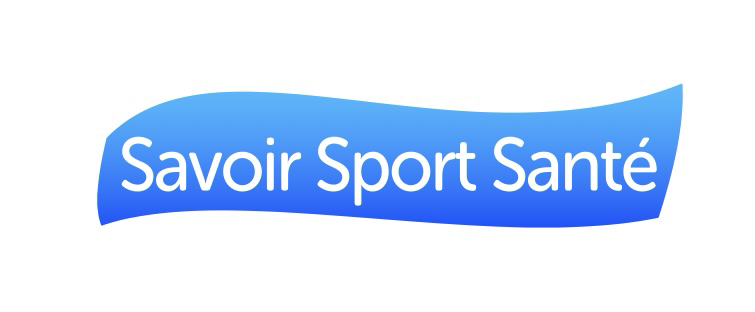 la pratique chez l’enfant
L’étude des facteurs de la motricité de l’enfant et de l’adolescent au cours de l’exercice se heurte à des difficultés de trois ordres :
Ethique : Très peu de données recueillies expérimentalement chez les enfants surtout âgés de moins de 11 ans. 
Méthodologique :1- Difficile de distinguer ce qui revient, d’une part à la croissance, au niveau habituel d’activité individuelle et d’autre part, à l’entraînement contrôlé.
Subjective : L’enfant, plus que l’adulte, éprouve des difficultés à bien respecter les consignes difficulté a atteindre à l’effort maximal voire supramaximal qui conduit à l’épuisement.
Les études sont très rare set ne sont qu’exceptionnellement comparatives à un groupe témoin. D’où les nombreuses spéculations concernant son entraînement au cours de sa formation de sportif en devenir…
Carolina PRESTIA
4
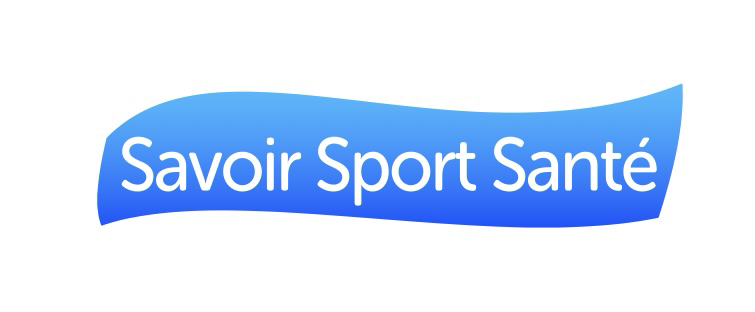 la pratique chez l’enfant
Lorsqu’on propose un exercice à un enfant nous ne devons pas le considérer comme un adulte en miniature, l’enfant à ses propres spécificités physiologique, psychologique, morphologique qu’il faut tenir compte lorsqu’on propose une activité physique.
L’enfant est soumis à deux grand phénomène la croissance qui se traduit par une augmentation des dimensions corporelles (organes, tissus) aspect purement quantitatif.                                                                                               Alors que la maturation elle se traduit par une amélioration de la fonction de ses organes jusqu’au fonctionnement adulte. 
C’est durant cette période que la croissance de l’enfant sera la plus élevé il y’a une transformation physiologique qu’il faudra prendre en compte lors de l’activité physique
Carolina PRESTIA
5
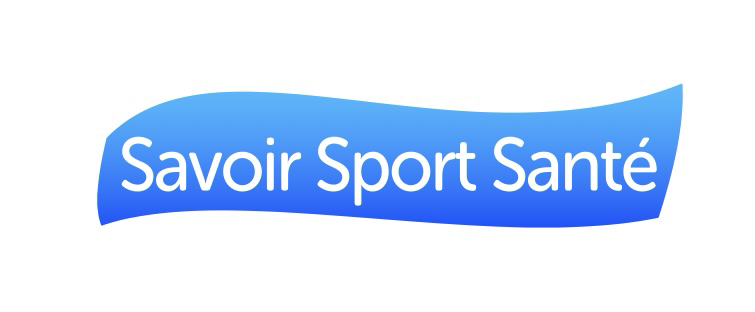 Les points faibles chez l’enfant
En comparaison à l’adulte pour une vitesse donnée l’enfant aura plus de difficulté à se déplacer, due à une  courte longueur segmentaire l’enfant devra effectué plus de mouvements 
Coordination moins efficace, donc se dépense plus pour la même vitesse qu’un adulte. 
Moindre restitution énergie élastique qui s’emmagasine dans le système musculo tendineux au cours des cycle étirement/détente.                                                                          capacité de rebond au moment de l’impulsion plus faible chez l’enfant 
L’enfant a une capacité à thermoréguler sa température plus faible que celle d’un adulte.                            plus de mal à réguler la température de son corps.                                                        Rapport surface cutané par apport au poids corporel plus élevé qu’un adulte donc l’enfant se réchauffe plus vite et souffre de manière plus importante de la chaleur. 
Puissance musculaire beaucoup plus plus faible que l’adulte car enfant recrute, active moins unité motrice fibre musculaire, déficit nerveux plus important qu’un adulte.
Carolina PRESTIA
6
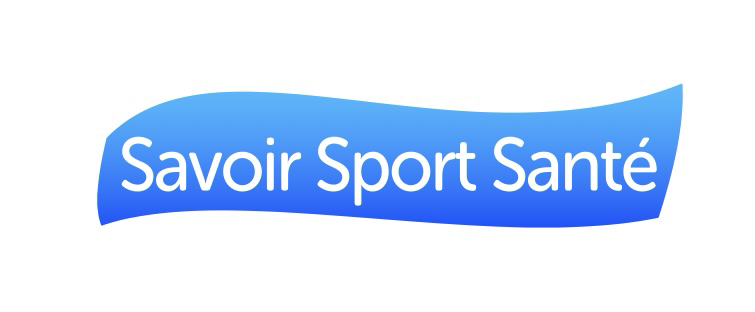 Points forts chez l’enfant
Capacité de récupération élevé, métabolisme aérobie performant.                             L’enfant mobilisé plus la filière aérobie (présence oxygène) et moins voie énergétique d’origine anaérobie celle qui fonctionne en absence oxygène et crée déchet métabolique a l’origine fatigue musculaire
Effort intensif sprint avec courte pause récupération capacité récupération supérieur adulte 
Les enfants se Déplacent rapidement dû à leur petit membres, court et léger plus facile à mettre en mouvements.

Les objectifs d’entraînement à privilégier serons donc ;
 la coordination; établir les bases pour de futurs performances.
Vitesse; de réaction, coordination, déplacements. 
Souplesse 
Endurance ; sous forme intermittente
Carolina PRESTIA
7
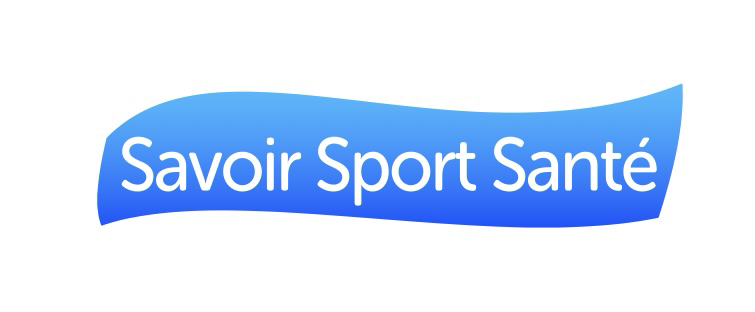 PHYSIOLOGIE CHEZ L’ENFANT
L ’enfant présente un volume d ’éjection systolique plus faible que celui de l ’adulte.
Mais une fréquence cardiaque plus élevée Malgré la compensation d ’une fréquence cardiaque plus élevée son débit cardiaque demeure inférieur à celui de l ’adulte.
Par contre son système d ’extraction de l ’oxygène est nettement plus performant, Et ce n’est pas le seul avantage que l’enfant présente au niveau de la capacité aérobie….
Pas de contre-indication à faire pratiquer des exercices brefs intenses et répétés chez les enfants 
Durées de récupération plus courtes chez les enfants comparés aux adultes 
L’enfant présente une meilleure aptitude aux exercices intermittents intenses et de courte durée 
Cela permet d’envisager le développement précoce de la puissance aérobie maximale par ce type d’activité
Carolina PRESTIA
8
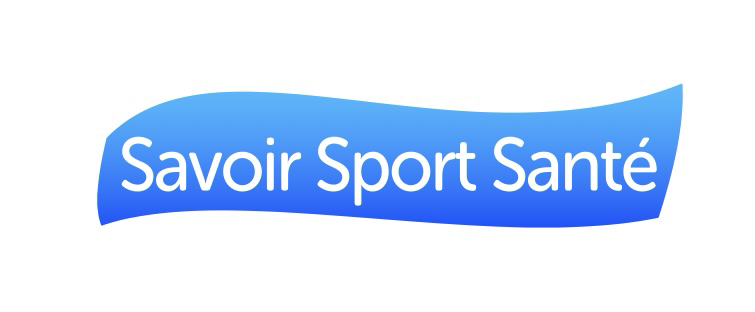 Peut-on entrainer la force chez l’enfant ?
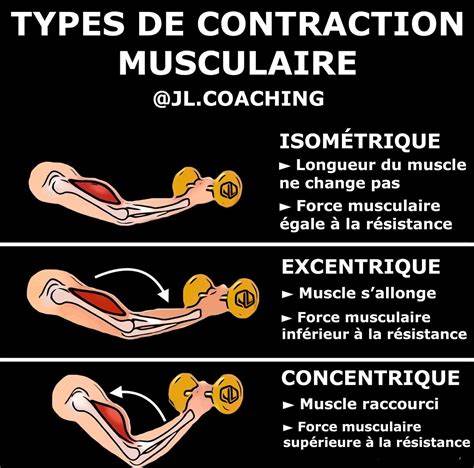 éviter d’exercer de trop fortes tractions et pressions sur un os en pleine évolution au cours de la croissance
 ce programme doit faire partie d ’un entraînement général
doit inclure surtout des exercices à base de contractions concentriques (les contractions excentriques doivent être évitées surtout chez les plus jeunes)
doit concerner un maximum de groupes musculaires,
 la compétition en musculation (haltérophilie) doit être proscrite
 ne jamais utiliser des charges maximales chez l’enfant pré-pubère.
Carolina PRESTIA
9
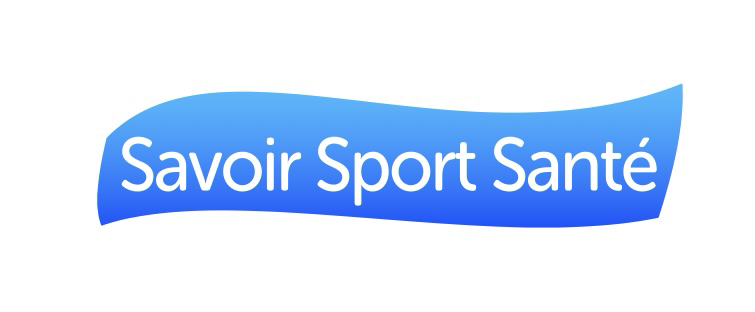 Les caractéristiques des publics
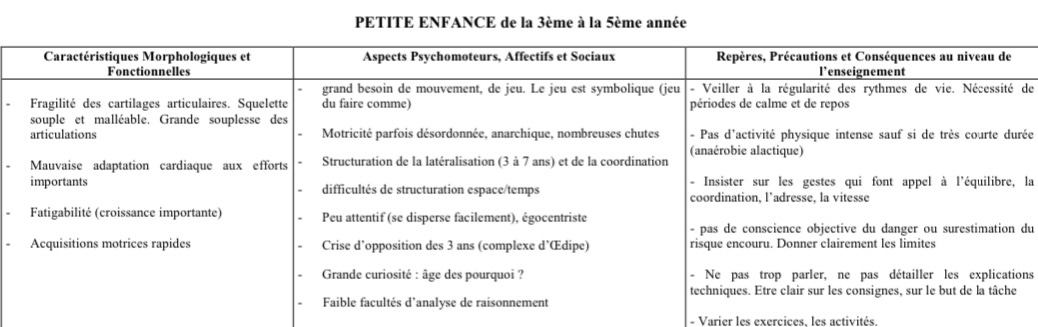 Carolina PRESTIA
10
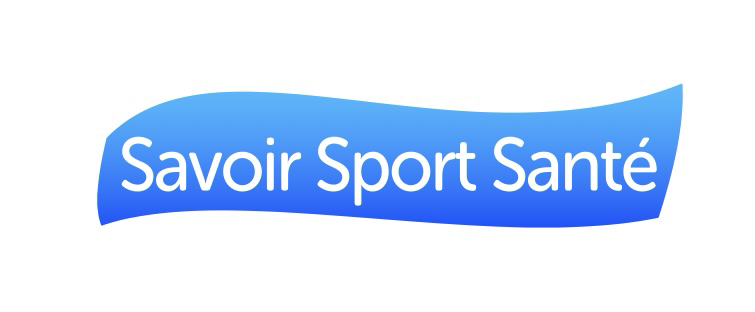 Carolina PRESTIA
11
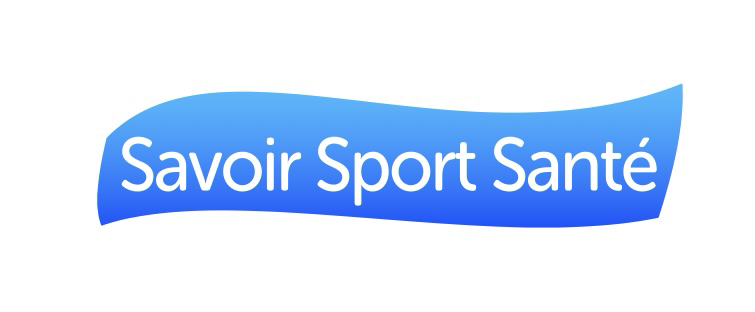 la pratique chez l’adolescents
L’adolescence est une phase de maturation, il s’agit d’une période transitoire entre l’enfance et l’âge adulte marquée par des évolutions physique, physiologique et une part psychologique très importante à prendre en compte lors des propositions de séances d’activité physique et sportive. 
Au début de l’adolescence entre 11-15 ans la modification du schéma corporel entraîne une instabilité motrice vers une hyper-impulsivité et des mouvements parasites.
Grande fatigabilité les exercices de type aérobie reste à privilégier, le système anaérobique n’étant réellement efficient qu’avec la maturation complète du système endocrinien (régule hormones de croissance)
Carolina PRESTIA
12
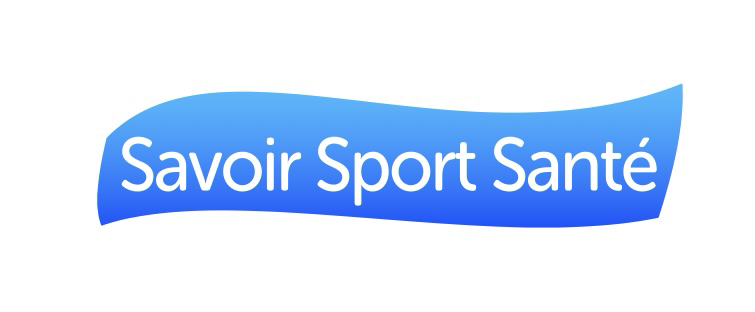 Les objectifs d’entraînement à privilégier serons donc ;
Coordination motrices pieds poings plus complexe 
Entraînement force; effort répété et effort maximaux
Endurance ; entraînement en capacité et en puissances des différentes filières énergétiques 
Vitesse de réaction, coordination, exécution.
Continuer travail de la Souplesse qui a tendance à diminuer durant cette période 
Travail de plus en plus spécifique
Carolina PRESTIA
13
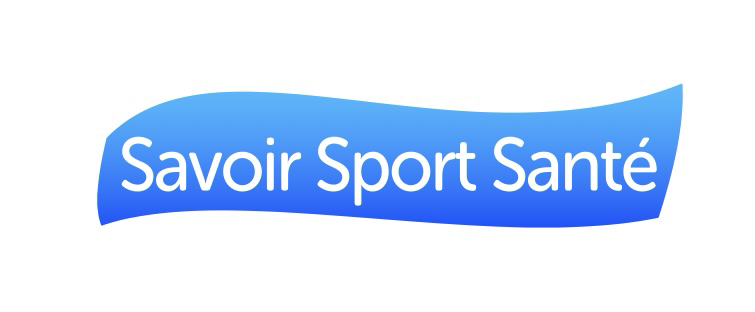 14
Carolina PRESTIA
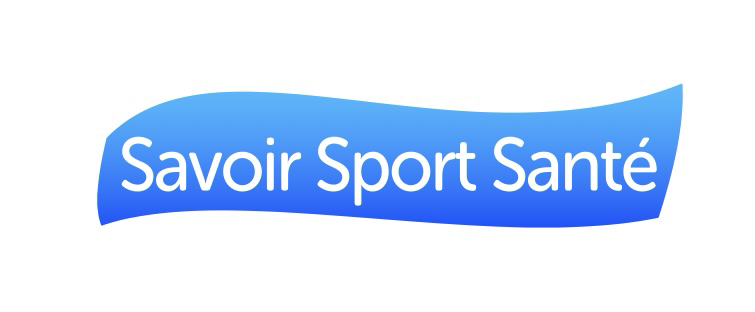 La pratique chez les séniors
On considère seniors les personnes âgées de 65 ans et plus 
Les personnes ne souffrant pas de maladie pathologique chronique et sans symptômes évocateurs n’ont pas besoins de consulter un médecin pour une pratiquer une activité physique, même ci cela reste conseillé. 
Séance très progressive, échauffement comportant des exercices dynamiques préférable au statique et exercices d’étirement 
Équilibre et souplesse devront être travaillé régulièrement et lentement surtout après des séances d’endurance 
Les activités d’endurance doivent être réalisées 3 à 5 fois semaines
Carolina PRESTIA
15
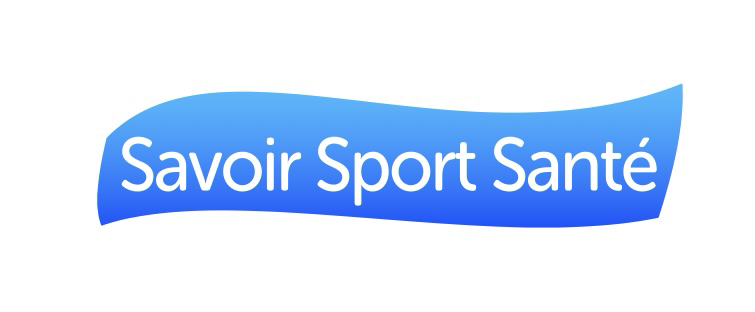 Un entraînement de force doit débuter avec des charges correspondent à 30%-50% de 1RM                                                                                               La charge optimale est celle qui peut être soulevé 10 fois si moins, la charge est trop lourde.                                      
Stimulation cognifitif et intellectuel 
La boxe doit permettre constamment mettre en jeu les capacités de coordination motrice, choix des réponses motrices adapté
Mettre en jeu la latéralisation (gauche/droite), perception de l’espace, sens du rythme et tout processus d’adaptation à une situation 
Soyez attentif au écart de niveau entre deux nak muay, a cette âge l’aspect ludique et pratique en groupe est souvent privilégié
Carolina PRESTIA
16
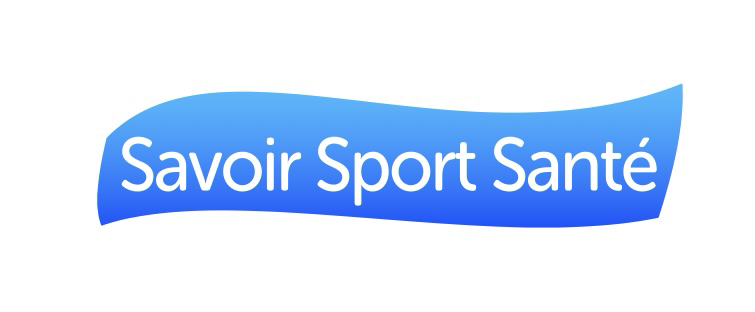 La réhabilitation cardiaque
La réadaptation cardiaque à plusieurs objectifs spécifiques ayant pour but d’aider les patients cardiaque à retrouver une vie active et sociale sans limites qu’occasionne la pathologie cardiaque; 
Le re entraînement à l’effort est un des éléments de la réhabilitation cardiaque, pour éviter une récidive ou une aggravation.                                   Il doit se composer d’exercice aérobie, endurance et des exercices de renforcement musculaire adapté 
Une alimentation saine est indispensable 
En complément un suivis psychologique peut être envisagé selon les patients
Carolina PRESTIA
17
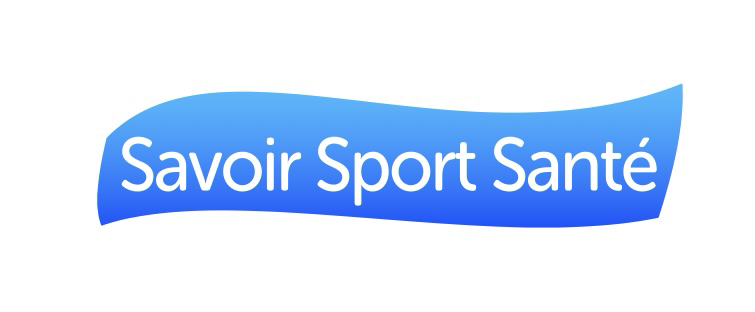 Carolina PRESTIA
18
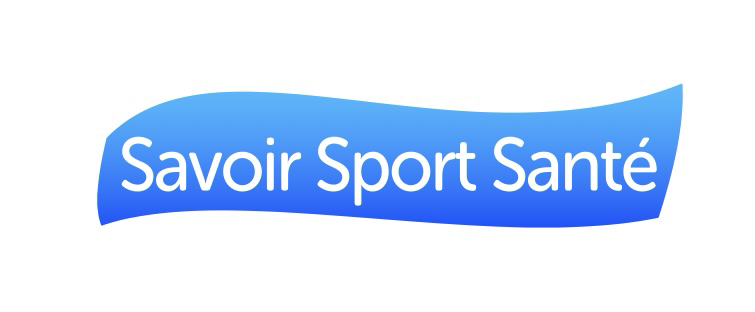 La pratique chez les féminines
Carolina PRESTIA
19
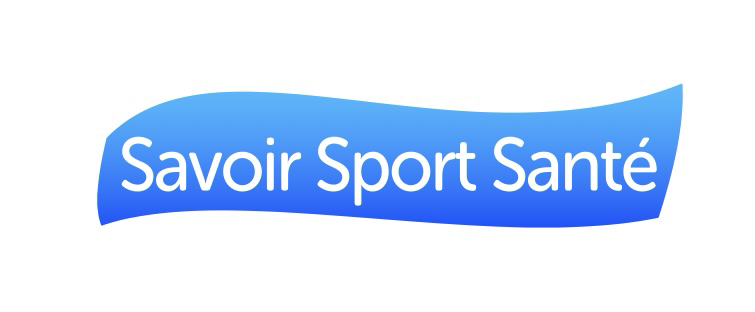 La motivation des publics
On peut distinguer deux types de motivation : 

Motivation Intrinsèque ; bénéfice direct que peut tirer le pratiquant de son activité 
- Les sensations éprouvées lors de la pratique, le plaisir. 
- La connaissance, apprendre de nouvelles techniques, progresser. 
- La réalisation et la satisfaction de repousser ses limites. 

Motivation Extrinsèque ; Bénéfice global de la pratique sportive avec des motivations parfois inconscientes 
La socialisation, appartenance à un groupe 
La compétition, comparaison social 
Reconnaissance, obtenir l’admiration d’autre personne 
Les récompenses
Carolina PRESTIA
20
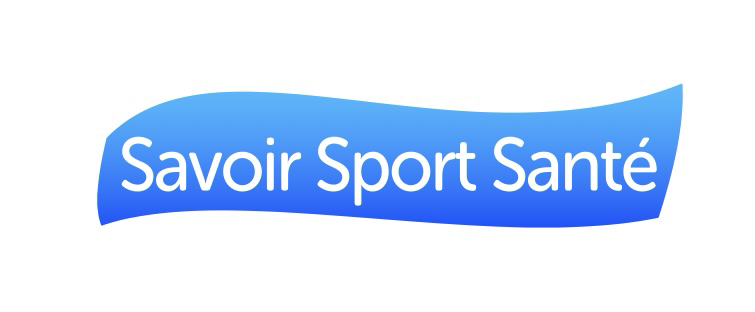 Les personnes en situation de handicap
En France 6,5milions de personnes vivent avec un handicap « majeur » on peut classer ces handicaps en différentes familles. Pour chacun d’elles il existe des pratiques sportives adapté. 
Handicaps moteurs , sensoriels, auditif, intellectuel, psychique 
Il faut d’abord préciser que tous les éducateurs sportif peuvent prendre en charge des personnes en situation de handicap dans leurs enceinte sportive, sans avoir préalablement passer des diplômes spécifiques ; il est cependant conseillé. 
Il est de notre devoir d’accompagner au mieux tous nos adhérents. 
À savoir; Vous pouvez participer à des formation organiser par la fédération Handisport afin d’être former et apte à créer des contenue de séances plus adapté aux public en situation de handicap en toute sécurité.
Chaque handicap et différents et comporte des spécificités que l’enseignant se doit de prendre en compte dans sa création de séance pour avoir des objectifs cohérent.
Carolina PRESTIA
21
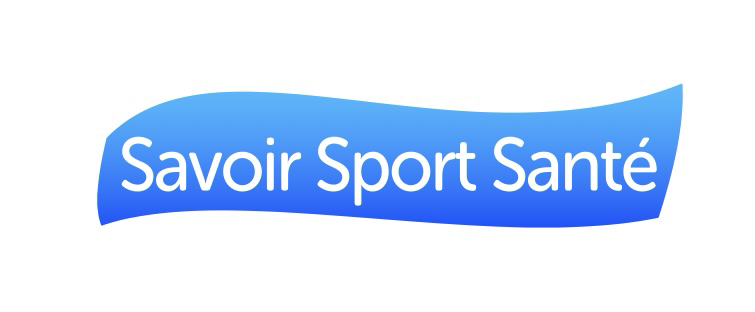 Sport et AutismeLes possibles difficultés rencontrées
L'autisme se caractérise par des symptômes susceptibles d'entraver l'apprentissage et la pratique d'un sport ou d'un loisir. En effet, une personne autiste peut développer :
des troubles de la perception (difficultés d'anticipation et d'attention, difficultés à réaliser des gestes rapides et coordonnés…) ;
des troubles au niveau sensoriel (réaction aux stimuli, sensibilité réduite…) ;
des difficultés sociales et de communication ;
une résistance au changement ;
des comportements stéréotypés ;
des centres d'intérêt spécifiques.
Carolina PRESTIA
22
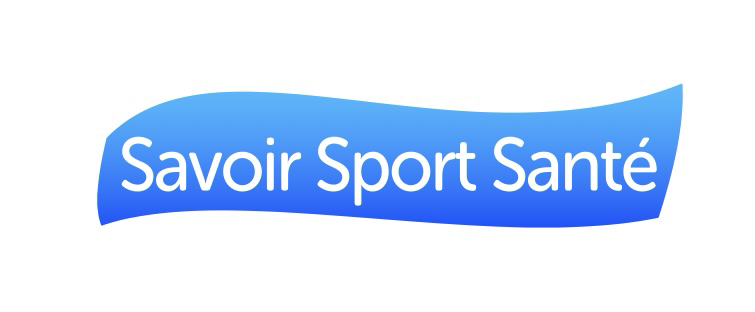 Sport et AutismeLes avantages du sport
Pour les enfants, adolescents et jeunes adultes avec TSA, le sport présente des vertus éducatives et thérapeutiques non négligeables. Sur le plan physique, sensori-moteur et social, la pratique d'une activité sportive leur permet notamment de :
développer leurs capacités motrices (endurance, équilibre, force musculaire, coordination…) ;
mieux traiter l'information sensorielle ;
mieux connaître le schéma corporel ;
améliorer l'attention et la concentration ;
développer leur communication verbale et non verbale ainsi que leurs interactions relationnelles au sein d'un groupe ;
réduire les troubles anxieux et les comportements inadaptés (agressivité, autostimulation, tocs…).
Carolina PRESTIA
23
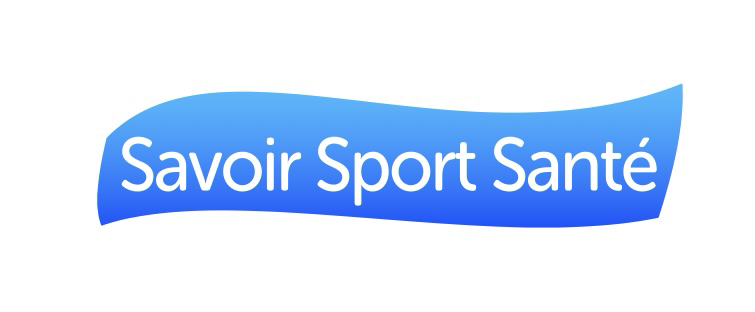 Sport et AutismeQuels sport ?
essayer d'abord par proposer aux enfants autistes une activité physique individuelle. Ensuite, au fur et à mesure de leur progression, vous pourrez leur faire pratiquer un sport de plus en plus collectif.
La natation pour le développement psychomoteur et la sécurité.
L'équitation pour le contact avec l'animal.

Les personnes  atteintes de trouble autistique peuvent également pratiquer un sport de duel, comme le judo, l'aïkido ou l'escrime. Ces activités développeront leur connaissance du corps et de ses limites, mais aussi leurs interactions sociales. Elle demande cependant une grande adaptation, et progression. Ne pas forcer l’aspect duel de l’activité au début, insisté sur le côté ludique et développement des capacités motrice. 
Bien que possibles, les sports collectifs comme le football ou le basket restent moins accessibles pour une personne autiste, du moins dans un premier temps. En effet, les règles du jeu, mais aussi les règles sociales, font partie des prérequis indispensables à ce type d'activités sportives. Et ces règles s'avèrent souvent difficiles à assimiler pour les enfants avec un trouble du spectre de l'autisme. En revanche, le football se présente comme un sport idéal pour leur apprendre à gérer les émotions.
Carolina PRESTIA
24
Carolina PRESTIA
25
Voici le lien de le vidéo du documentaire complet sur youtube 
Onze de Légende : le doc offert en intégralité - YouTube
Carolina PRESTIA
26
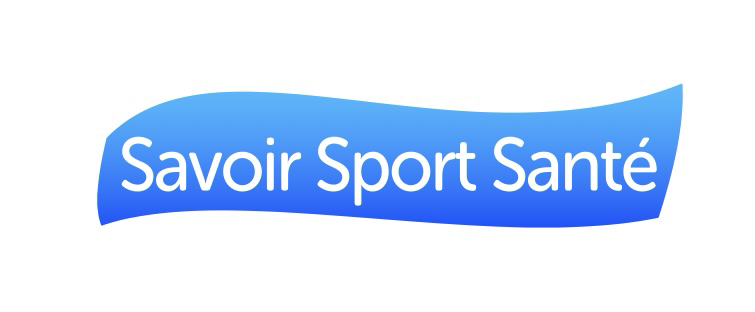 Le rôle de l’éducateur sportif
Rôle pédagogique : Mission d’enseignement, partager ses connaissances au plus grand nombre grâce a des moyens adaptés aux public auquel il fait face. 
Rôle éducatif : l’éducateur sportif n’a pas pour seul vocation d’entrainer, il a aussi un rôle éducatif. Eduquer les élèves à devenir de bon citoyen et adhérer aux valeurs qui y sont associées comme ; le respect, le travail, le dépassement de soi, le vivre ensemble
Rôle d’organisation : l’éducateur sportif doit organiser une séance logique , adaptée 
Rôle de sécurité ; il doit encadrer la pratique sportive afin qu’il n’y ai aucun débordement, pratiquer en toute sécurité 
Afin de respecter ces différents rôles à endosser l’enseignant de doit d’être former et se tenir à jour des évolutions dans la pratique sportive.
Carolina PRESTIA
27
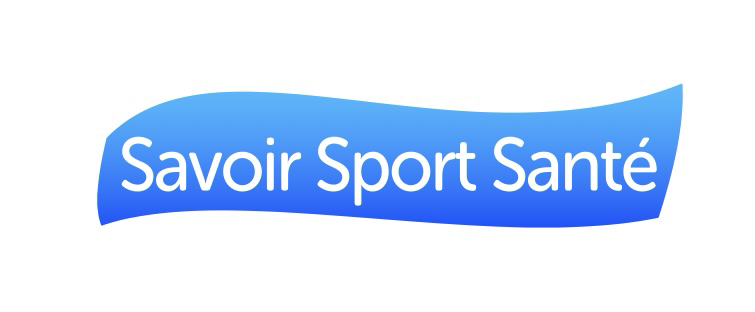 Pour aller plus loin Qu’est ce que la sociologie ?
La sociologie s’attache à établir des liens statistiques entre des phénomènes. La sociologie cherche à données des connaissances chiffrés sur des faits sociaux afin de dépasser certain préjuger mais bien de s’attacher à des faits réelle et quantifiable.
Pourquoi s’intéresser à la sociologie en sport ?
La performance sportive est loin d’être simplement déterminée biologiquement. En effet il existe un ensemble de déterminants sociaux et culturel.
Carolina PRESTIA
28
Différence entre la pratique féminine et masculine
Les écarts entre femmes et hommes sont  particulièrement marqués parmi la tranche d’âge 16-24 ans ; 

50 % des femmes déclarent avoir pratiqué au moins une activité physique ou sportive dans l’année Et 33 %, régulièrement chaque semaine, 

63 % des hommes déclarent avoir pratiqué au moins une activité physique ou sportive dans l’année Et 45 % régulièrement.

Les différences entre femmes et hommes s’atténuent entre 40 et 49 ans et s’inversent même à partir de 50 ans : les femmes âgées de 50 à 64 ans sont légèrement plus nombreuses que les hommes à avoir pratiqué une activité physique ou sportive au moins une fois dans l’année (48 % contre 46 %) ou régulièrement chaque semaine (36 % contre 30 %).
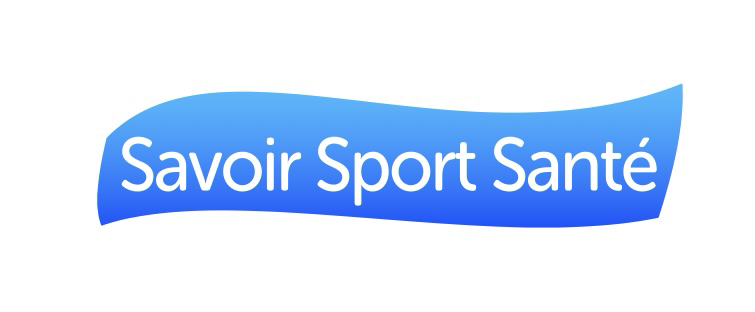 Carolina PRESTIA
29
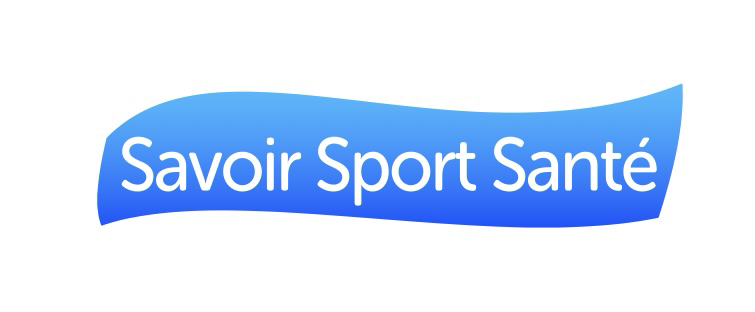 Les écarts entre femmes et hommes se réduisent aussi avec le niveau de diplôme : 
Chez les non diplômés ; 21 % des femmes  déclarent pratiquer une activité physique contre 32% chez les hommes 
Chez les diplômés de niveau supérieur à Bac+2 ; 63 % des femmes déclarent pratiquer une activité physique contre 66 % chez les hommes 

Avoir un niveau de vie élevé favorise la pratique sportive et gomme également les différences par sexe : 
parmi les 20 % des personnes les plus modestes, le taux de pratiquants est de 30 % pour les femmes et de 39 % pour les hommes ; 
parmi les 20 % des personnes les plus aisées, il atteint respectivement 59 % pour les femmes et 60 % pour les hommes 
Enfin, les écarts de pratique entre femmes et hommes varient selon le type de ménage : l’écart est faible pour les personnes en couple sans enfant et pour les personnes seules.
L’écart est lui à très élever pour les personnes en couple avec un ou plusieurs enfants
Carolina PRESTIA
30
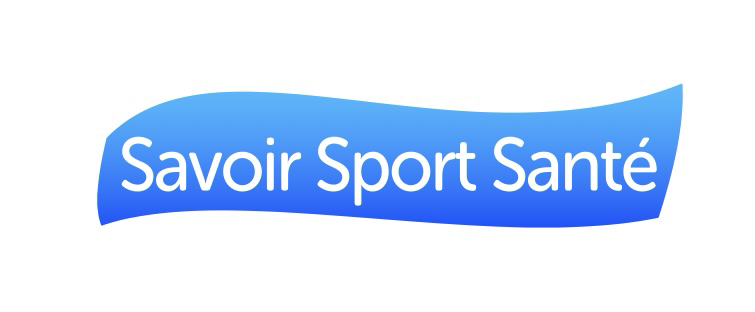 Les stéréotypes de genre contribuent à maintenir des différences dans le choix des disciplines
Carolina PRESTIA
31
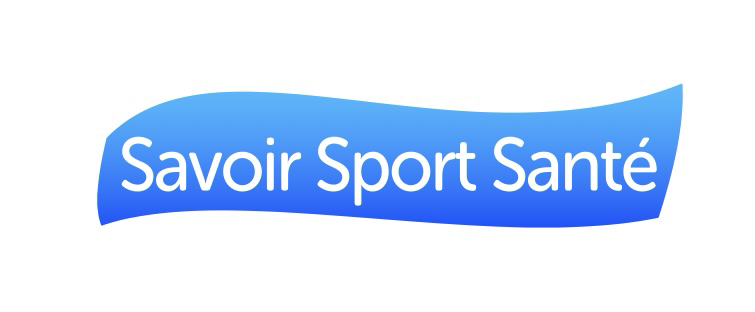 La persistance de stéréotypes de genre pourrait expliquer l’absence de mixité dans certaines disciplines dès le plus jeune âge : en 2014, près d’une personne sur deux adhère à l’idée selon laquelle « certains sports conviennent mieux aux filles qu’aux garçons » (Burricand et Grobon, 2015). 
De fait, l’activité sportive choisie par les enfants (ou leurs parents) est souvent fonction des valeurs qu’elle véhicule : grâce, souplesse, agilité pour les filles ; endurance, rapport de force et esprit de compétition pour les garçons (CGSP, 2014). 
Enfin, pratiquer un sport « masculin » est d’autant plus difficile pour les jeunes filles qu’elles peuvent renvoyer physiquement une image non conforme à la norme corporelle féminine, musculature et force physique étant plutôt associées à la masculinité (Louveau, 2007). Des stéréotypes analogues, mais inversés, jouent probablement pour éloigner les garçons des sports jugés « féminins ».
Carolina PRESTIA
32
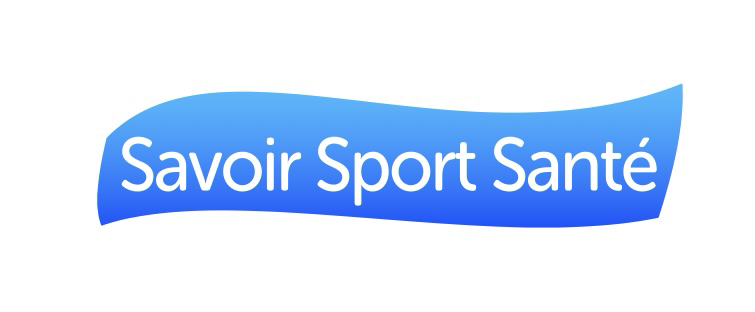 L’exemple de différence de pratique selon le genre, explicite bien l’influence des caractéristiques socio-démographiques sur la pratique d’une activité physique ou sportive.
Autre que des chiffres sur la pratique sportive, il est possible de décrire statistiquement les pratiques et leurs modalités selon d’autre grandes variables classiques en sociologie comme l’âge, le milieu social, le niveau d’étude, on peut distinguer des populations différentes qui ne présentent pas les mêmes profils sportifs, pas les mêmes caractéristiques.
Au-delà des caractéristiques physiologique et psychologique propres à chacun des publics que vous rencontrerez en tant que coach. Il est de votre devoir de prendre en compte ces faits sociologique, afin de déconstruire certain préjuger et de créer chez votre public une culture sportive autre.
Carolina PRESTIA
33